Monte Carlo Simulation in Excel
Jake Blanchard
Spring 2010
Uncertainty Analysis for Engineers
1
Monte Carlo Simulation in Excel
There are at least three ways to do MCS in Excel
Fill a bunch of cells with appropriate random numbers
Write a macro in VBA
Use an add-in (Crystal Ball, @Risk, etc.)
Uncertainty Analysis for Engineers
2
Filling Cells
Advantages
Everyone has Excel
Everyone is familiar with formulas in cells
Disadvantages
Slow
Cumbersome if you need many samples
Not many built-in distributions
Uncertainty Analysis for Engineers
3
Typical Sheet
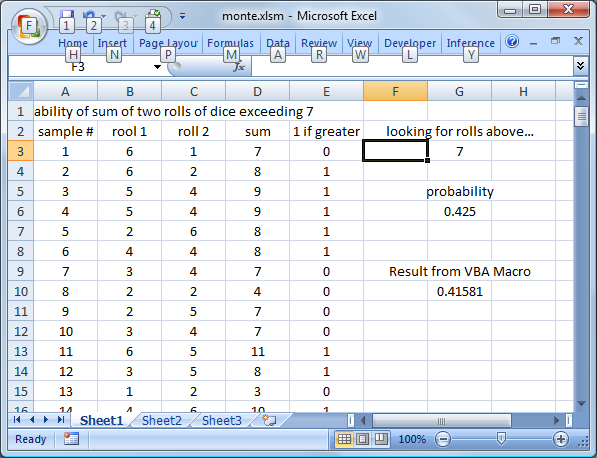 Uncertainty Analysis for Engineers
4
Formulas
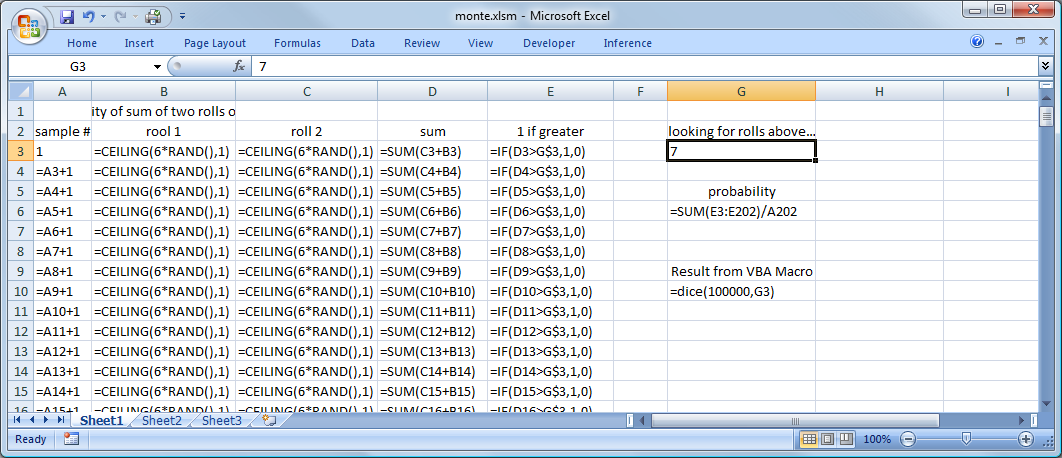 Uncertainty Analysis for Engineers
5
Scripting in VBA
Start editor from Developer Tab in Excel 2007
If you don’t see Developer Tab, Go to Office Button in upper left and then to Excel Options (at bottom of window)
Once editor opens, go to Insert/Module in VBA editor
Then paste in script on next page
Uncertainty Analysis for Engineers
6
The Script
Function dice(N, above)
Count = 0
For i = 1 To N
    roll1 = Ceil(6 * Rnd)
    roll2 = Ceil(6 * Rnd)
    tot = roll1 + roll2
    If tot > above Then
        Count = Count + 1
    End If
Next
dice = Count / N
End Function

Public Function Ceil(ByVal X As Double) As Double
    Ceil = (Int(X) - (X - Int(X) > 0))
End Function
Uncertainty Analysis for Engineers
7
Built-In Tools
Crystal Ball and @Risk both add Monte Carlo Simulation capability into Excel
In @Risk
Build a model, assuming all parameters are deterministic
Replace random variables with appropriate pdf’s
Identify output variables
Run simulation
Look at output
Uncertainty Analysis for Engineers
8